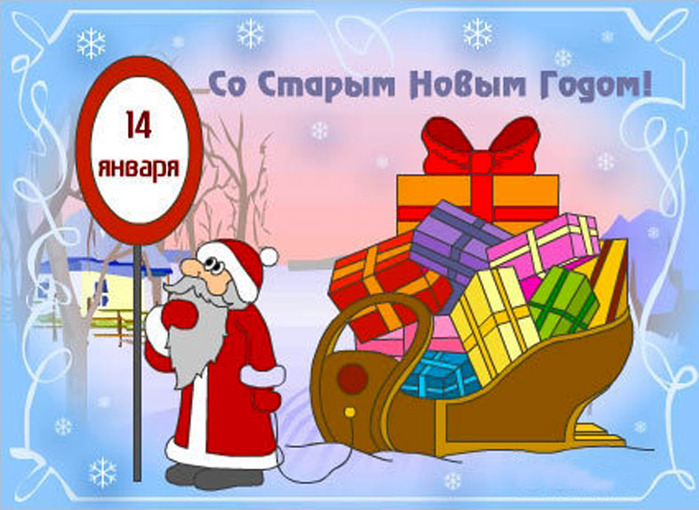 Из истории праздника
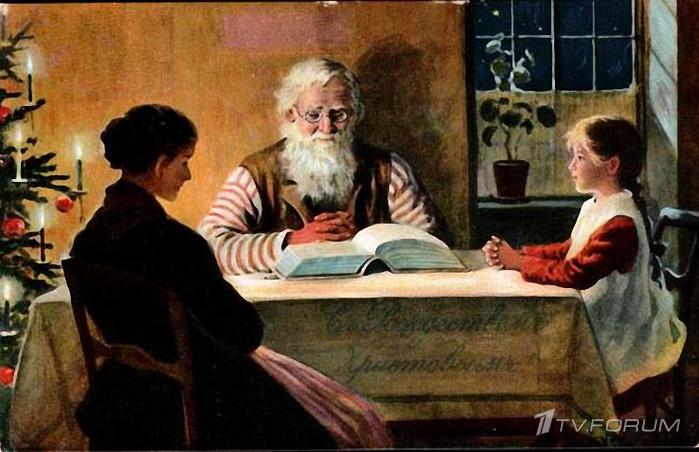 Традиции на Старый Новый год
Посевание
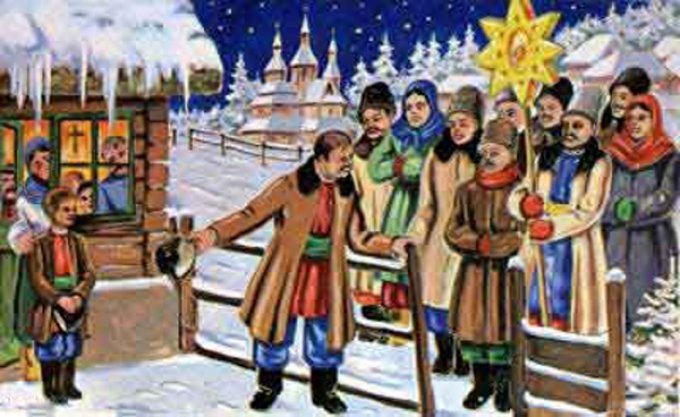 Традиции на Старый Новый год
Обряд – варение каши.
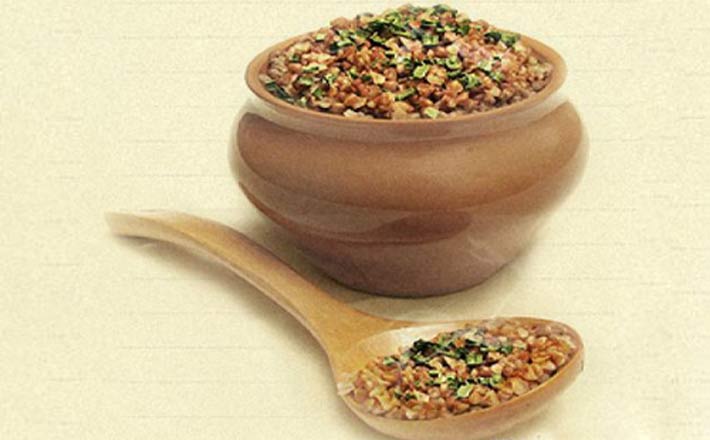 Традиции на Старый Новый год
Блюда из свинины
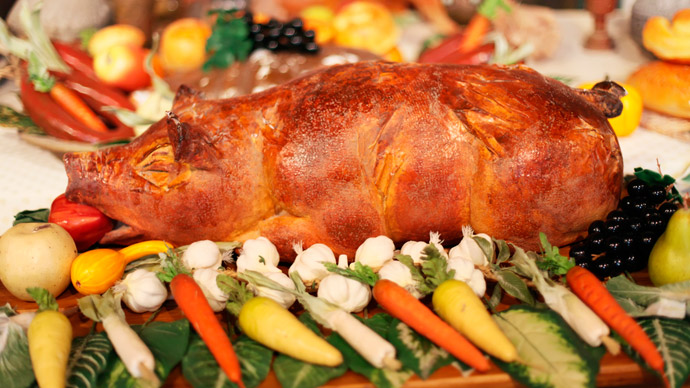 Традиции на Старый Новый год
Вареники с сюрпризом
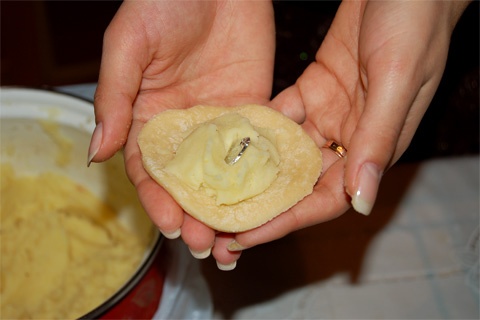 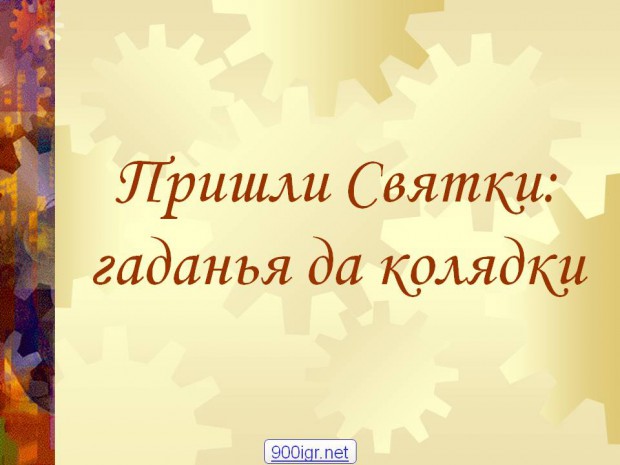 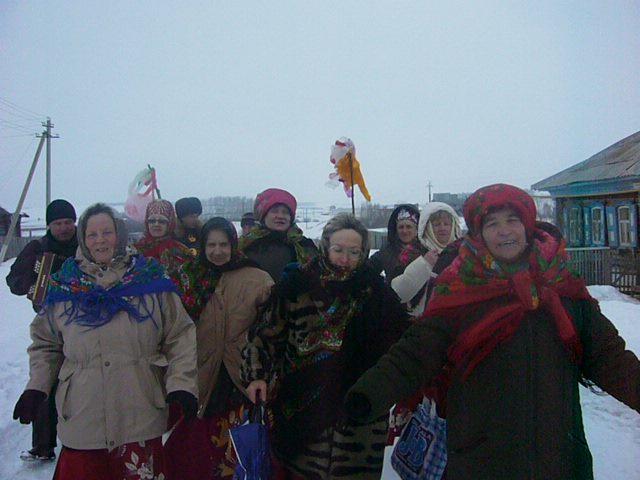 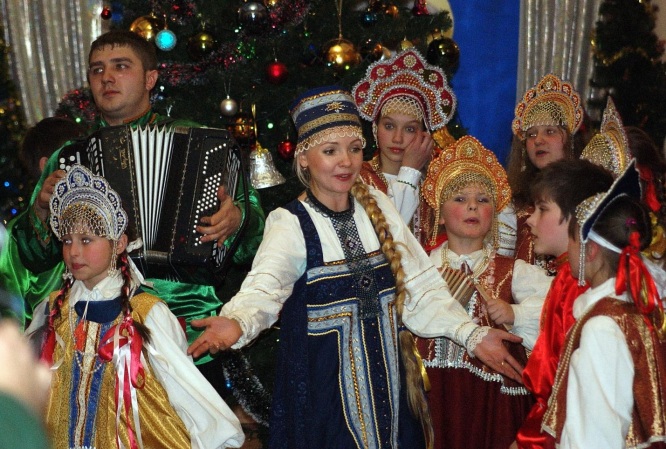 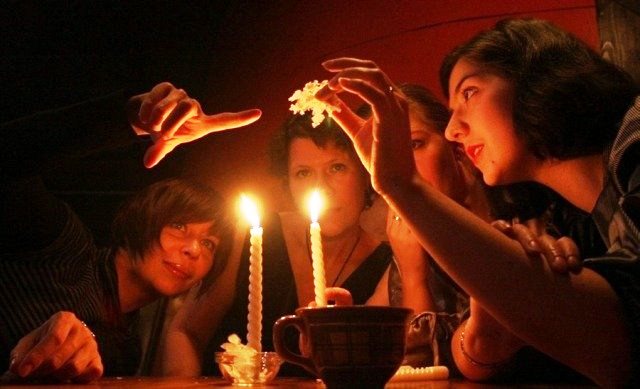 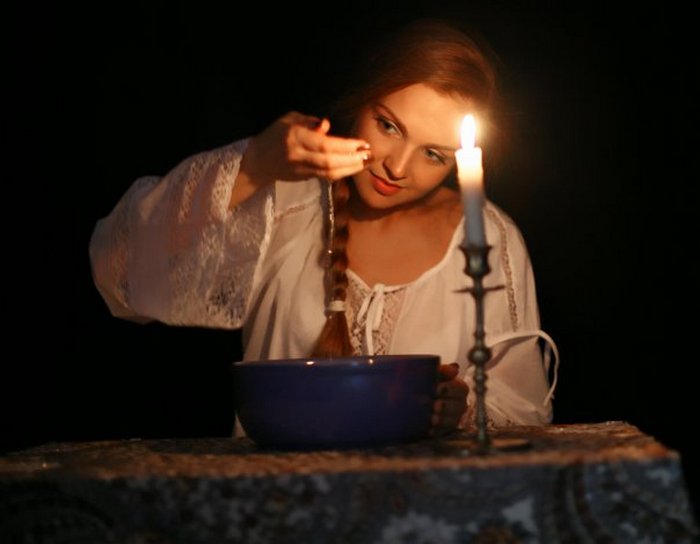